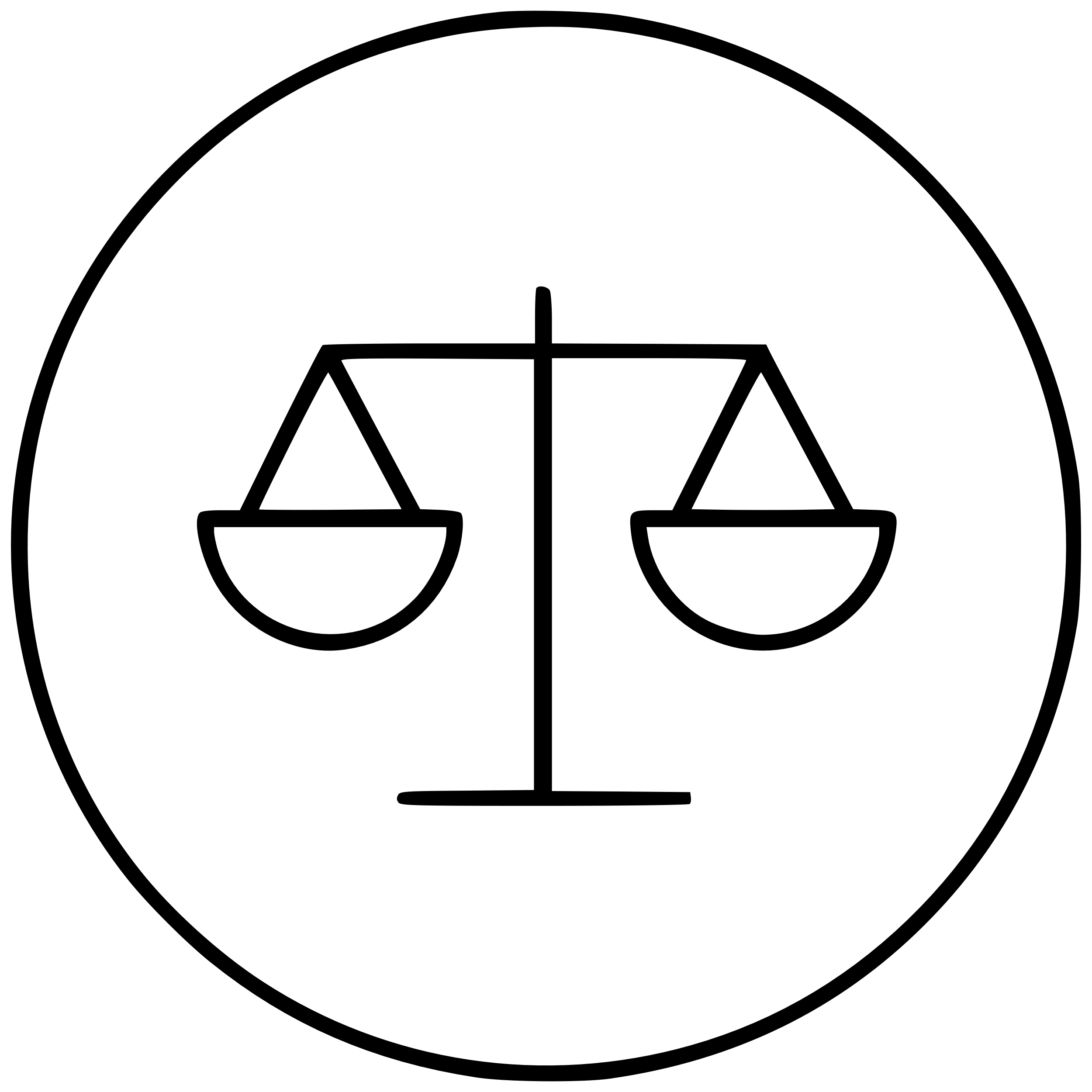 WhatisFair?
Ezekiel 18
[Speaker Notes: Introduction:
Ezekiel prophesied during the captivity in Babylon
Unlike Daniel, Ezekiel did not hold a place of honor in the captivity
His purpose was to speak plainly to the hearts of his people, a people who were as they were because of their great rebellion against God.
The brazenness of the people is apparent in God’s message through Ezekiel in chapter 18.
There are many good lessons to learn here, that are repeated in the New Covenant we have with Christ.
(1 Corinthians 10:11), “Now all these things happened to them as examples, and they were written for our admonition, upon whom the ends of the ages have come.”
Consider first God’s complaint
(Ezekiel 18:1-3), “The word of the Lord came to me again, saying, 2 “What do you mean when you use this proverb concerning the land of Israel, saying: ‘The fathers have eaten sour grapes, And the children's teeth are set on edge’? 3 “As I live,” says the Lord God, “you shall no longer use this proverb in Israel.”
The parable sought to absolve the people in captivity of their guilt
The parable contended that they were not responsible for their own trials. It was the fault of the previous generation.
This parable confused the concept of national responsibility with personal responsibility.  (Ultimately, each man will stand before God in judgment ALONE!
In this text, Ezekiel uses the terms, “die” and “live”.  The context obviously does not allow for the idea of physical death or life alone.  Physical death or life had little to do with righteousness or sin, except as God occasionally punished the sinner with physical death.
Instead, our text obviously has reference to spiritual death (separation from God) and life.  Death as being punishment for sin – (i.e. - the destruction of the transgressor)
(Deuteronomy 30:15), “See, I have set before you today life and good, death and evil.”
Consider the following truths, taken from the text.]
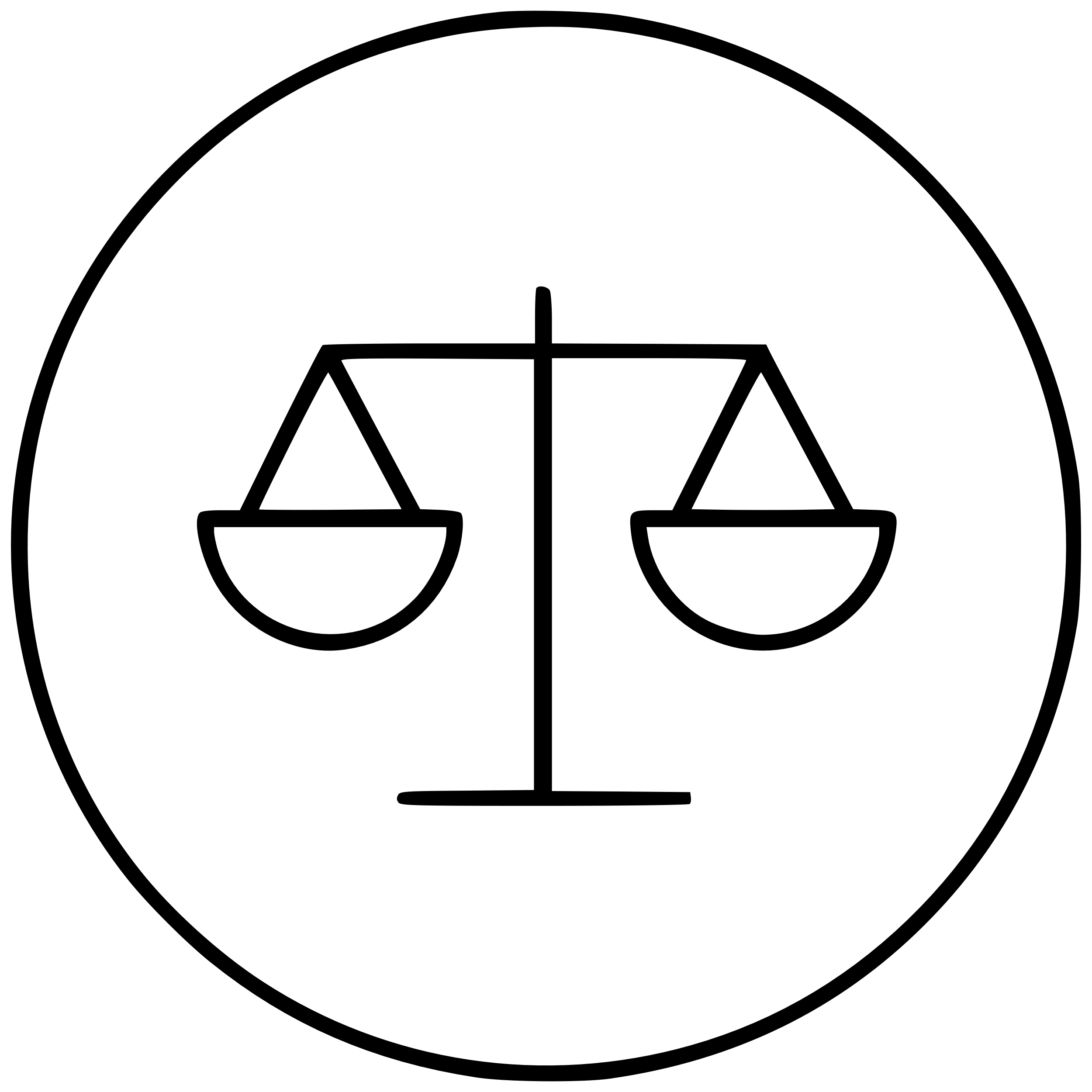 All SoulsBelong to God
Ezekiel 18:4
God has no respect for one man above another
Acts 10:34-35
Therefore, God rules with equity!
Colossians 3:25; Acts 10:34-35
[Speaker Notes: All souls belong to God
(Exodus 18:4), “Behold, all souls are Mine; the soul of the father as well as the soul of the son is Mine; the soul who sins shall die.”
God hold man responsible for his own sin.  Why is this?  Because “all souls are mine”
He starts at the same point with every man.  Our end depends upon the lives we live!(
(Acts 10:34-35), “Then Peter opened his mouth and said: “In truth I perceive that God shows no partiality. 35 But in every nation whoever fears Him and works righteousness is accepted by Him.”
It in only fair and right if each person is judged by God with equity.  No personal favoritism.
(Colossians 3:25), “But he who does wrong will be repaid for what he has done, and there is no partiality.”
(Acts 10:34-35), “Then Peter opened his mouth and said: “In truth I perceive that God shows no partiality. 35 But in every nation whoever fears Him and works righteousness is accepted by Him.”]
The Soul WhoSins Shall Die
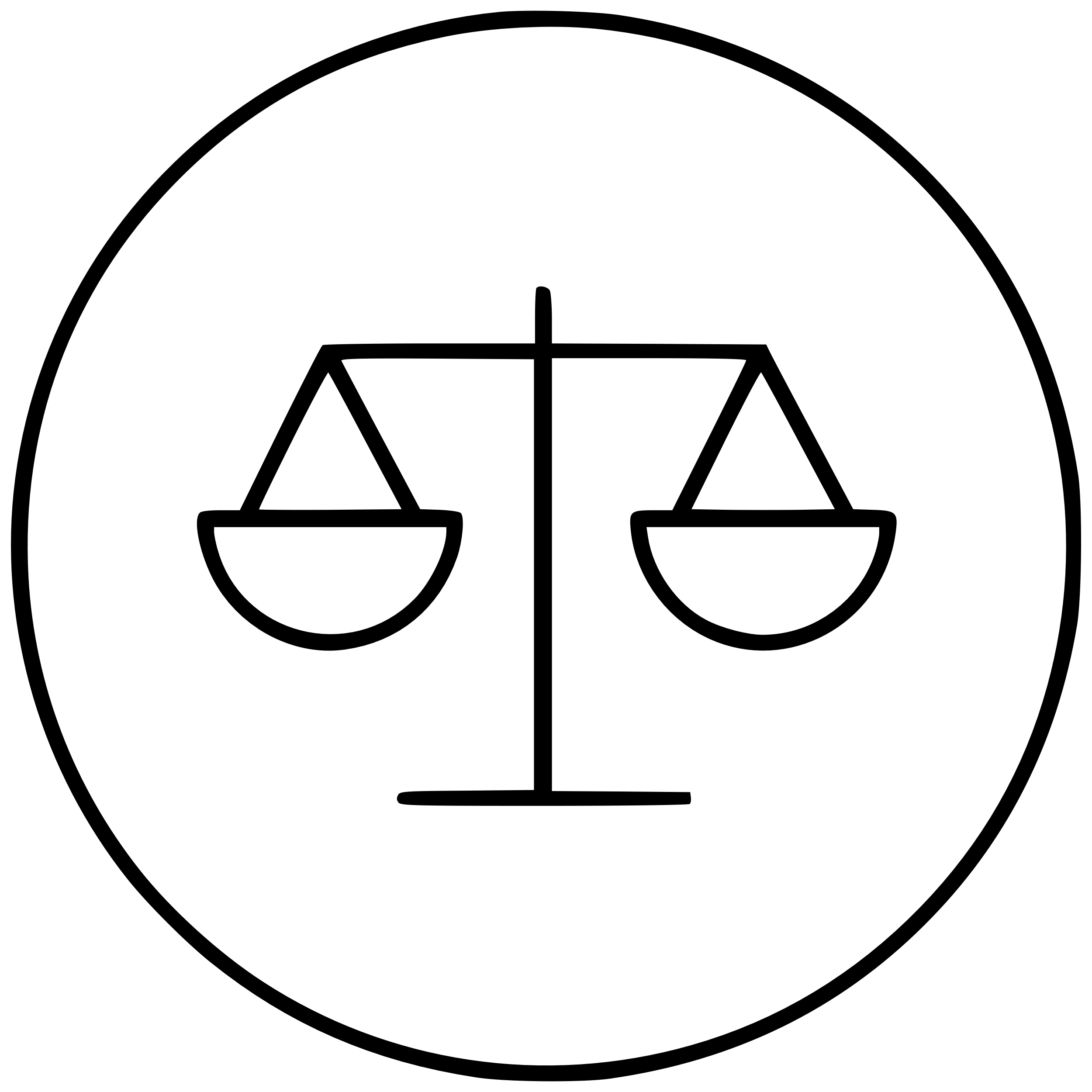 Ezekiel 18:4,13,18
The wages of sin is death
Romans 6:23
Sin separates us from God
Isaiah 59:1-2
[Speaker Notes: The soul who sins shall die (4,13,18)
(Ezekiel 18:4), “Behold, all souls are Mine; the soul of the father as well as the soul of the son is Mine; the soul who sins shall die.”
(Ezekiel 18:13), “If he has exacted usury or taken increase—shall he then live? He shall not live! If he has done any of these abominations, he shall surely die; his blood shall be upon him.”
(Ezekiel 18:18), [The father of the righteous son], “As for his father, because he cruelly oppressed,robbed his brother by violence, and did what is not good among his people, behold, he shall die for his iniquity.”
The Wages of Sin is Death (That is, what sin “EARNS” the sinner)
(Romans 6:23), “For the wages of sin is death, but the gift of God is eternal life in Christ Jesus our Lord.”
We can’t earn our salvation.  But, each man’s condemnation is a result of his own transgressions.  That’s what he deserves.
Sin is so egregious, it separates us from God
(Isaiah 59:1-2), “Behold, the Lord's hand is not shortened, that it cannot save; nor His ear heavy, that it cannot hear. 2 But your iniquities have separated you from your God; and your sins have hidden His face from you, so that He will not hear.”]
The Just ManShall Live
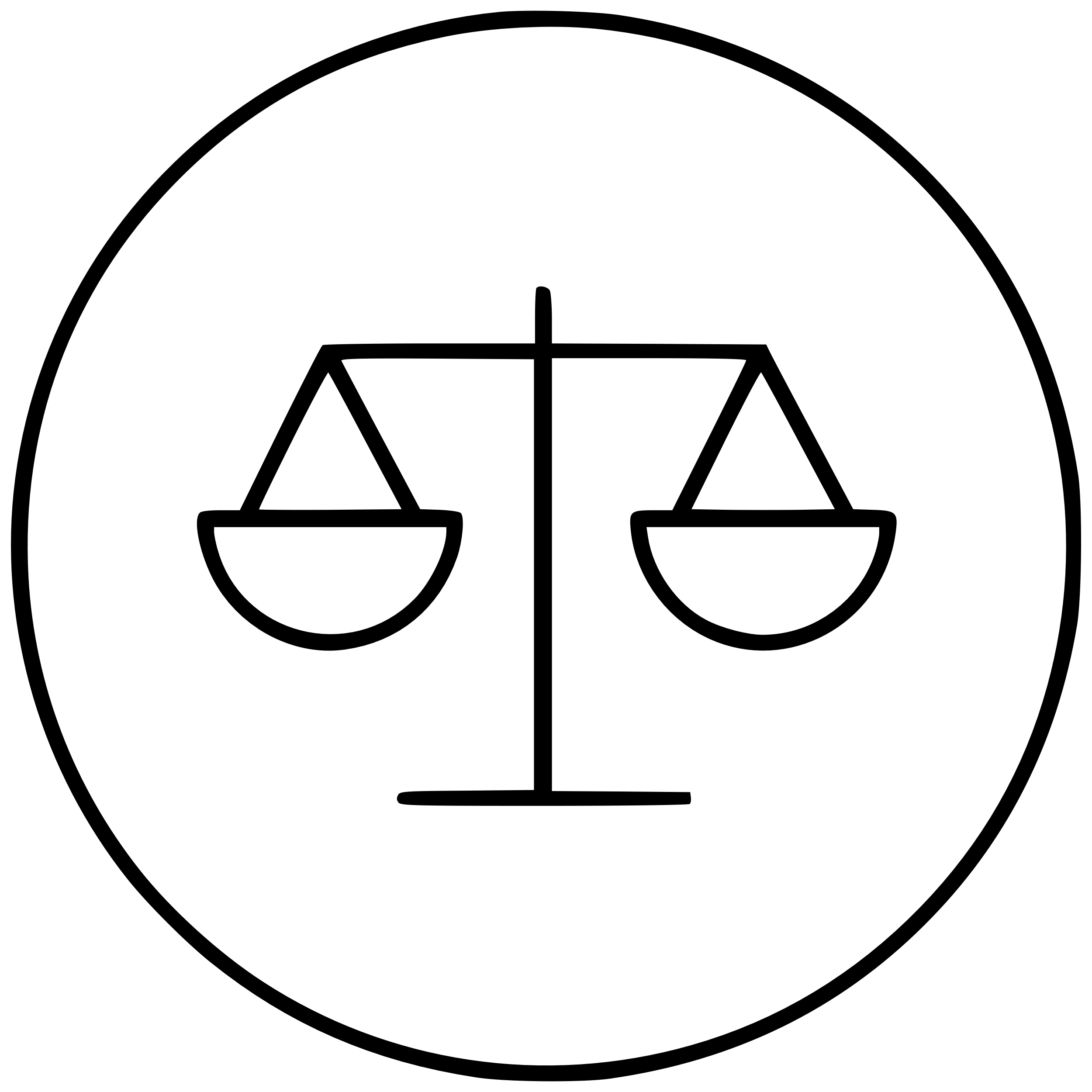 Ezekiel 18:9,17
God promises blessings to the righteous
Matthew 6:33
It is God Who defines what righteousness is
Romans 1:16-17
[Speaker Notes: The just man shall live (9,17)
(Ezekiel 18:9), [After listing righteous actions], “‘If he has walked in My statutes and kept My judgments faithfully— he is just; he shall surely live!’ Says the Lord God.”
(Ezekiel 18:17), [Not evil works, but righteous ones], “But has executed My judgments and walked in My statutes—he shall not die for the iniquity of his father; he shall surely live!
God promises blessings to the Righteous
(Matthew 6:33), “But seek first the kingdom of God and His righteousness, and all these things shall be added to you.”
Note:  It is God who defines what justness and righteousness is!  (Not we ourselves)
(Romans 1:16-17), “For I am not ashamed of the gospel of Christ, for it is the power of God to salvation for everyone who believes, for the Jew first and also for the Greek. 17 For in it the righteousness of God is revealed from faith to faith; as it is written, “The just shall live by faith.”
In our text, a just man is described in the following way:
(Ezekiel 18:5-9), “But if a man is just and does what is lawful and right; 6 if he has not eaten on the mountains, nor lifted up his eyes to the idols of the house of Israel, nor defiled his neighbor's wife, nor approached a woman during her impurity; 7 if he has not oppressed anyone, but has restored to the debtor his pledge; has robbed no one by violence, but has given his bread to the hungry and covered the naked with clothing; 8 if he has not exacted usury nor taken any increase, but has withdrawn his hand from iniquity and executed true judgment between man and man; 9 if he has walked in My statutes and kept My judgments faithfully— he is just; he shall surely live!”]
Sin is Not Inherited
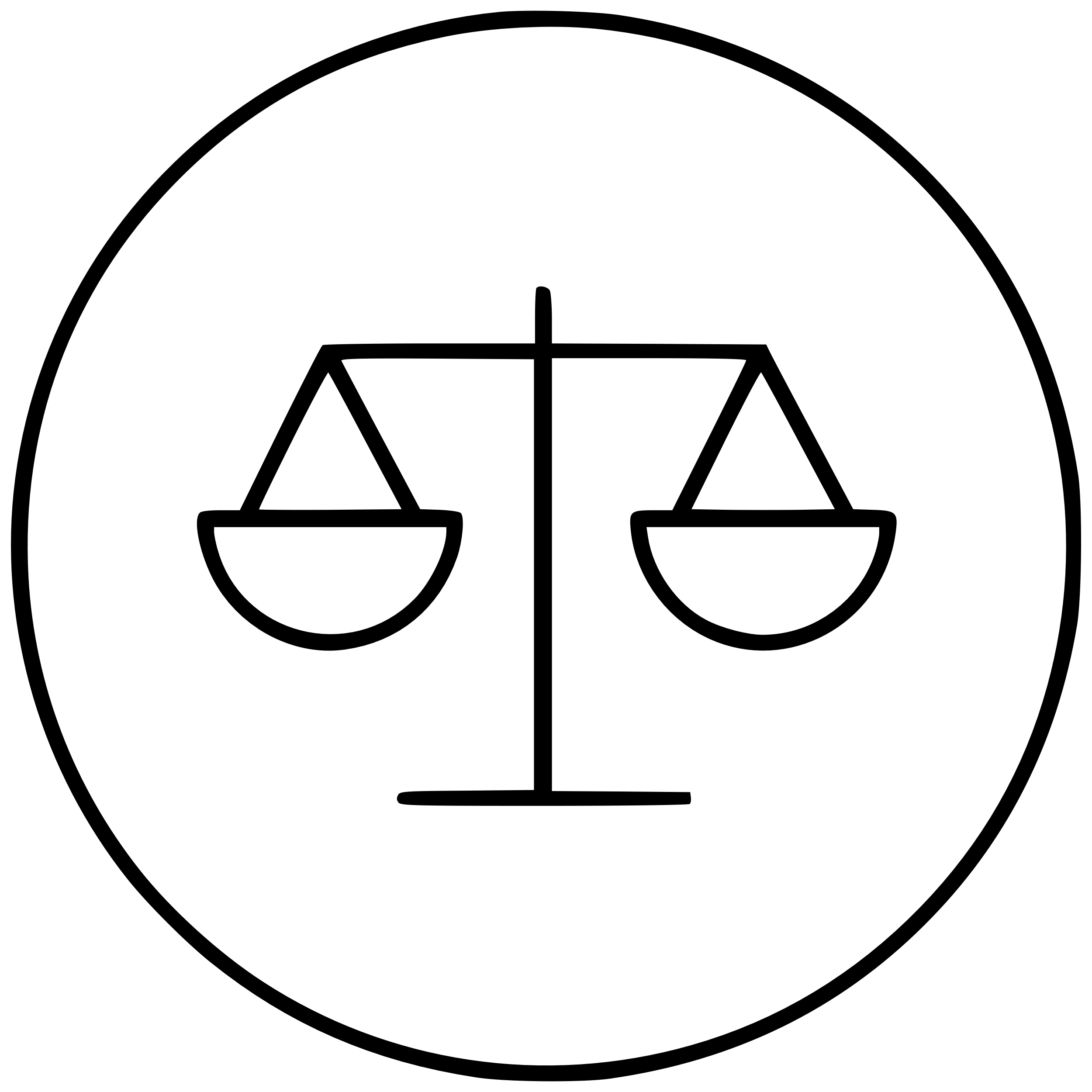 Ezekiel 18:19
We are responsible for our own actions
(18:19-20); 2 Corinthians 5:10
Exigent circumstances do not cancel guilt
Proverbs 16:2
[Speaker Notes: Sin is not inherited (19)
(Ezekiel 18:19), “Yet you say, ‘Why should the son not bear the guilt of the father?’ Because the son has done what is lawful and right, and has kept all My statutes and observed them, he shall surely live.”
This is a matter of fairness with God (who shows no favor)
Note:  If a man does not bear the guilt of his father (Because God is no respecter of persons), it is not possible for a fair God to demand a man bear the guilt of Adam’s sin!
We are responsible for our own actions 
(Ezekiel 18: 19-20), “Yet you say, ‘Why should the son not bear the guilt of the father?’ Because the son has done what is lawful and right, and has kept all My statutes and observed them, he shall surely live. 20 The soul who sins shall die. The son shall not bear the guilt of the father, nor the father bear the guilt of the son. The righteousness of the righteous shall be upon himself, and the wickedness of the wicked shall be upon himself.”
(2 Corinthians 5:10), “For we must all appear before the judgment seat of Christ, that each one may receive the things done in the body, according to what he has done, whether good or bad.”
Exigent circumstances do not cancel guilt (though rationalization abounds)
For example, the people of Ezekiel’s day were blaming their forefathers, not willing to accept their own guilt
(Proverbs 16:2), “All the ways of a man are pure in his own eyes, but the Lord weighs the spirits.”]
Repentance BringsSalvation
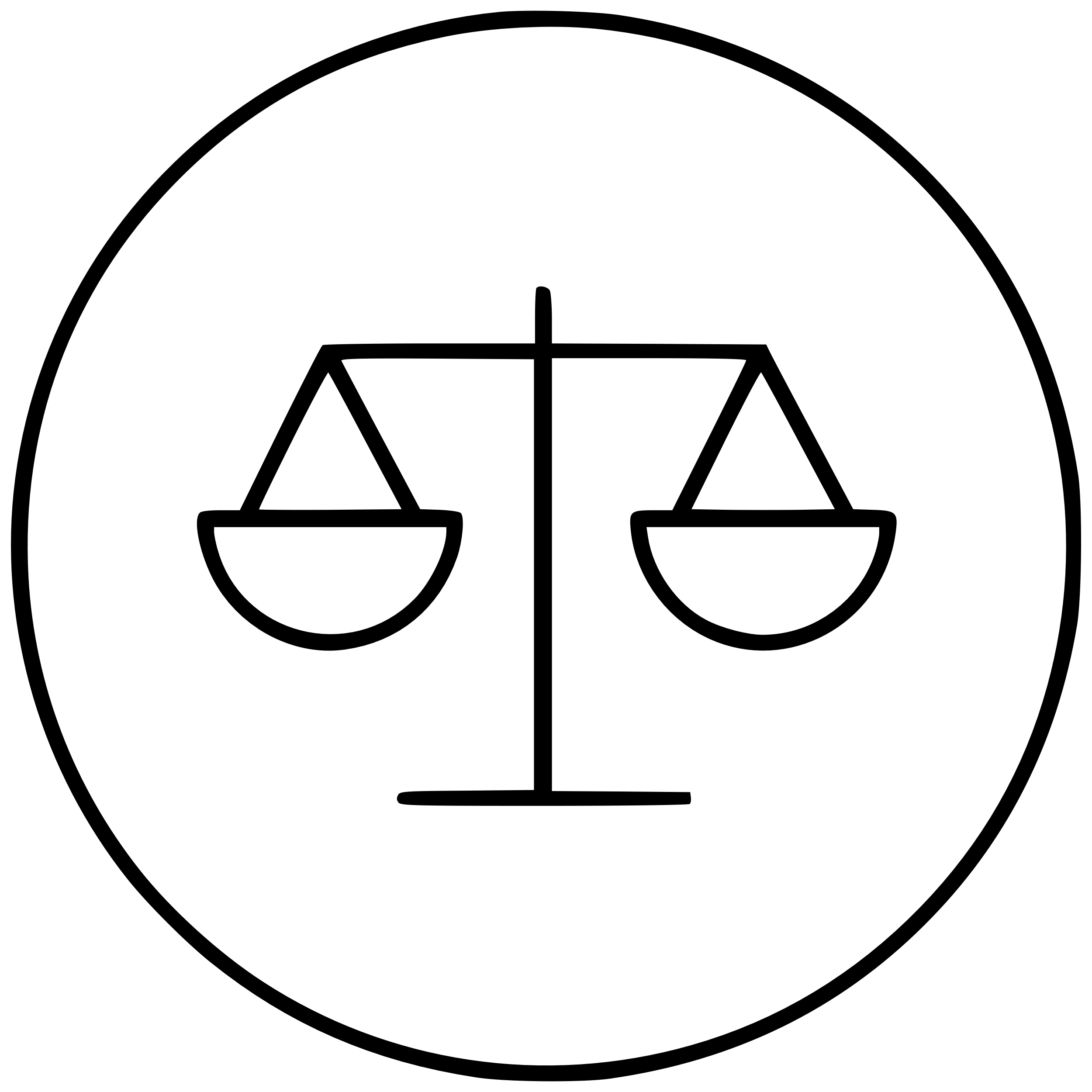 Ezekiel 18:21-23,27-28
Repentance is a turning!
Acts 26:19-20
Today, we must repent to be saved
Luke 13:3; Acts 2:38
[Speaker Notes: Repentance brings salvation (21-23,27-28)
(Ezekiel 18:21-23), “But if a wicked man turns from all his sins which he has committed, keeps all My statutes, and does what is lawful and right, he shall surely live; he shall not die. 22 None of the transgressions which he has committed shall be remembered against him; because of the righteousness which he has done, he shall live. 23 Do I have any pleasure at all that the wicked should die?” says the Lord God, “and not that he should turn from his ways and live?”
(Ezekiel 18:27-28), “Again, when a wicked man turns away from the wickedness which he committed, and does what is lawful and right, he preserves himself alive. 28 Because he considers and turns away from all the transgressions which he committed, he shall surely live; he shall not die.
Repentance is a turning
(Acts 26:19-20), [Paul’s defense before Agrippa], “Therefore, King Agrippa, I was not disobedient to the heavenly vision, 20 but declared first to those in Damascus and in Jerusalem, and throughout all the region of Judea, and then to the Gentiles, that they should repent, turn to God, and do works befitting repentance.”
Today, we must repent to be saved
(Luke 13:3), “I tell you, no; but unless you repent you will all likewise perish.”
(Acts 2:38), “Then Peter said to them, “Repent, and let every one of you be baptized in the name of Jesus Christ for the remission of sins; and you shall receive the gift of the Holy Spirit.”]
Apostasy BringsCondemnation
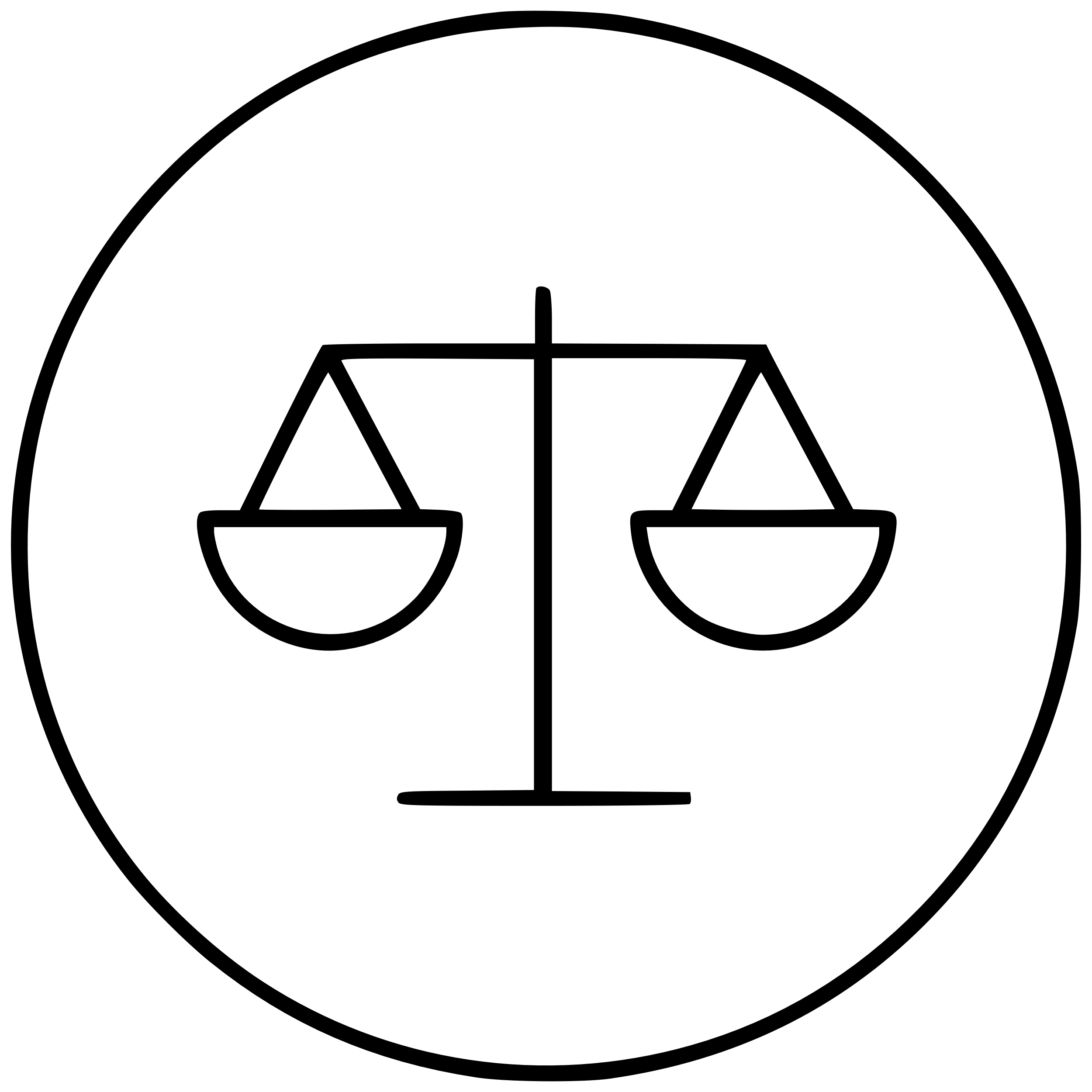 Ezekiel 18:24,26
It is true that no man can separate us from God
John 10:27-29; 15:5-6
It is also true that we can choose to leave!
2 Peter 2:18-22
[Speaker Notes: Apostasy brings condemnation (24,26)
(Ezekiel 18:24), “But when a righteous man turns away from his righteousness and commits iniquity, and does according to all the abominations that the wicked man does, shall he live? All the righteousness which he has done shall not be remembered; because of the unfaithfulness of which he is guilty and the sin which he has committed, because of them he shall die.”
(Ezekiel 18:26), “When a righteous man turns away from his righteousness, commits iniquity, and dies in it, it is because of the iniquity which he has done that he dies.”
It is true that no man can separate us from God
(John 10:27-29), “My sheep hear My voice, and I know them, and they follow Me. 28 And I give them eternal life, and they shall never perish; neither shall anyone snatch them out of My hand. 29 My Father, who has given them to Me, is greater than all; and no one is able to snatch them out of My Father's hand.”
Remember though, to be his sheep, or a branch in His vine, it is necessary to “bear fruit”
(John 15:5-6), “I am the vine, you are the branches. He who abides in Me, and I in him, bears much fruit; for without Me you can do nothing. 6 If anyone does not abide in Me, he is cast out as a branch and is withered; and they gather them and throw them into the fire, and they are burned.”
It is also true that we can choose to leave God’s flock.  And, there are consequences if we do!
Consider the lot of false teachers
(2 Peter 2:18-22), “For when they speak great swelling words of emptiness, they allure through the lusts of the flesh, through lewdness, the ones who have actually escaped from those who live in error. 19 While they promise them liberty, they themselves are slaves of corruption; for by whom a person is overcome, by him also he is brought into bondage. 20 For if, after they have escaped the pollutions of the world through the knowledge of the Lord and Savior Jesus Christ, they are again entangled in them and overcome, the latter end is worse for them than the beginning. 21 For it would have been better for them not to have known the way of righteousness, than having known it, to turn from the holy commandment delivered to them. 22 But it has happened to them according to the true proverb: “A dog returns to his own vomit,” and, “a sow, having washed, to her wallowing in the mire.”]
God’s Way VS Man’s Way
God’s Way–Fair                Calvinism–Not Fair
(18:19)
Once saved always saved opposes God’s fairness!        (18:30-32)
(18:21-22, 24)
Each one is judged according to  his own works
(2 Cor. 5:10)
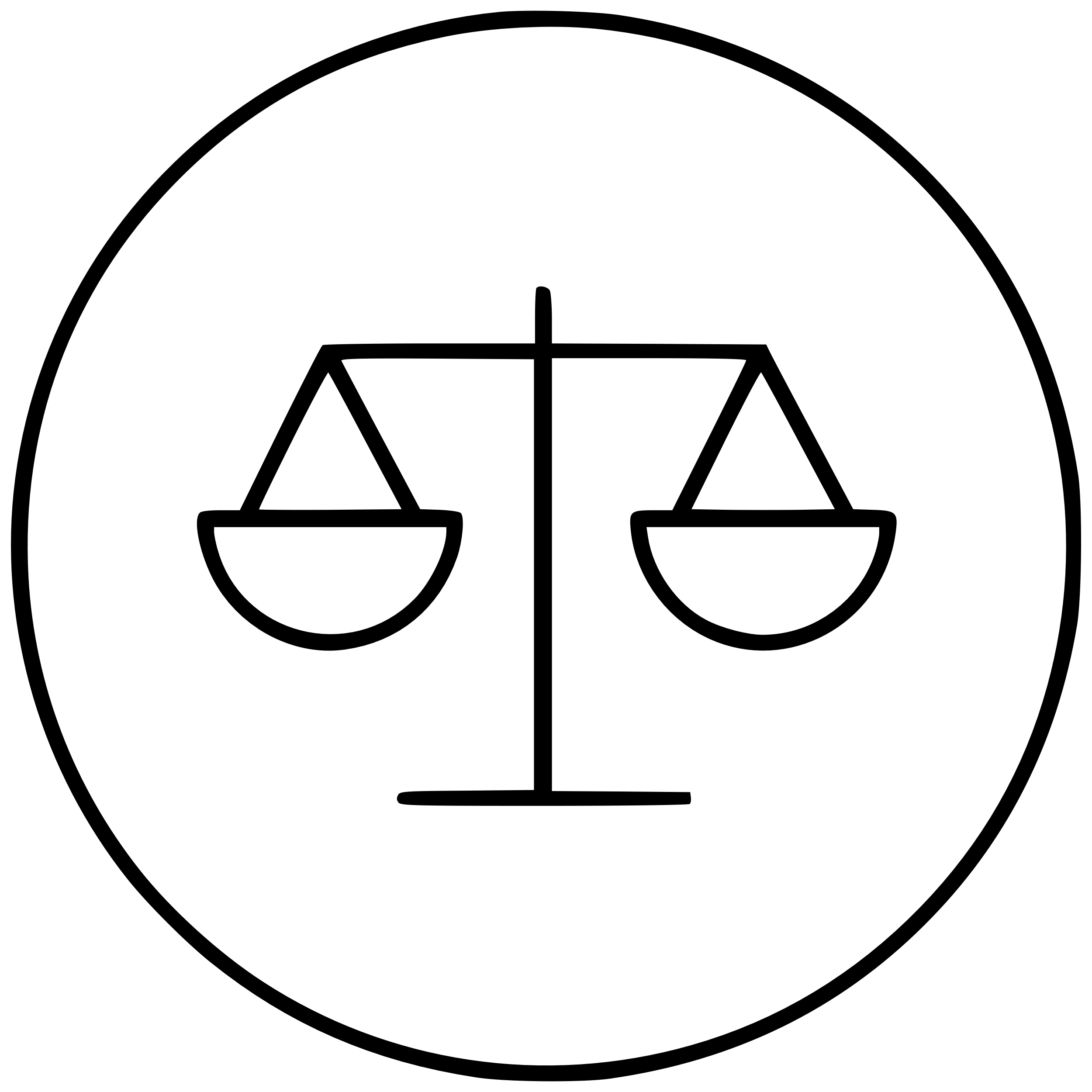 [Speaker Notes: What we have is a contrast between God’s thinking and the views of men
This existed among the Jews in Ezekiel’s time, as well as in the Calvinistic doctrine prevalent today.
Calvinism – Inherited sin of Adam… Impossibility of Apostasy
God’s Way is entirely fair!
(Ezekiel 18:21-22), “But if a wicked man turns from all his sins which he has committed, keeps all My statutes, and does what is lawful and right, he shall surely live; he shall not die. 22 None of the transgressions which he has committed shall be remembered against him; because of the righteousness which he has done, he shall live.”
(Ezekiel 18:24), “But when a righteous man turns away from his righteousness and commits iniquity, and does according to all the abominations that the wicked man does, shall he live? All the righteousness which he has done shall not be remembered; because of the unfaithfulness of which he is guilty and the sin which he has committed, because of them he shall die.”
Each person is judged according to his own works
(2 Corinthians 5:10), “For we must all appear before the judgment seat of Christ, that each one may receive the things done in the body, according to what he has done, whether good or bad.”
Calvinism has the same unfairness as the attitudes expressed by the Jews in Ezekiel’s day
(Ezekiel 18:19), “Yet you say, ‘Why should the son not bear the guilt of the father?’ Because the son has done what is lawful and right, and has kept all My statutes and observed them, he shall surely live.”
Once saved always saved (The impossibility of apostasy.  P in TULIP acronym, “perseverance of the saints”) is not a FAIR way of thinking!
(Ezekiel 18:30-32), “Therefore I will judge you, O house of Israel, every one according to his ways,” says the Lord God. “Repent, and turn from all your transgressions, so that iniquity will not be your ruin. 31 Cast away from you all the transgressions which you have committed, and get yourselves a new heart and a new spirit. For why should you die, O house of Israel? 32 For I have no pleasure in the death of one who dies,” says the Lord God. “Therefore turn and live!”]
Conclusion
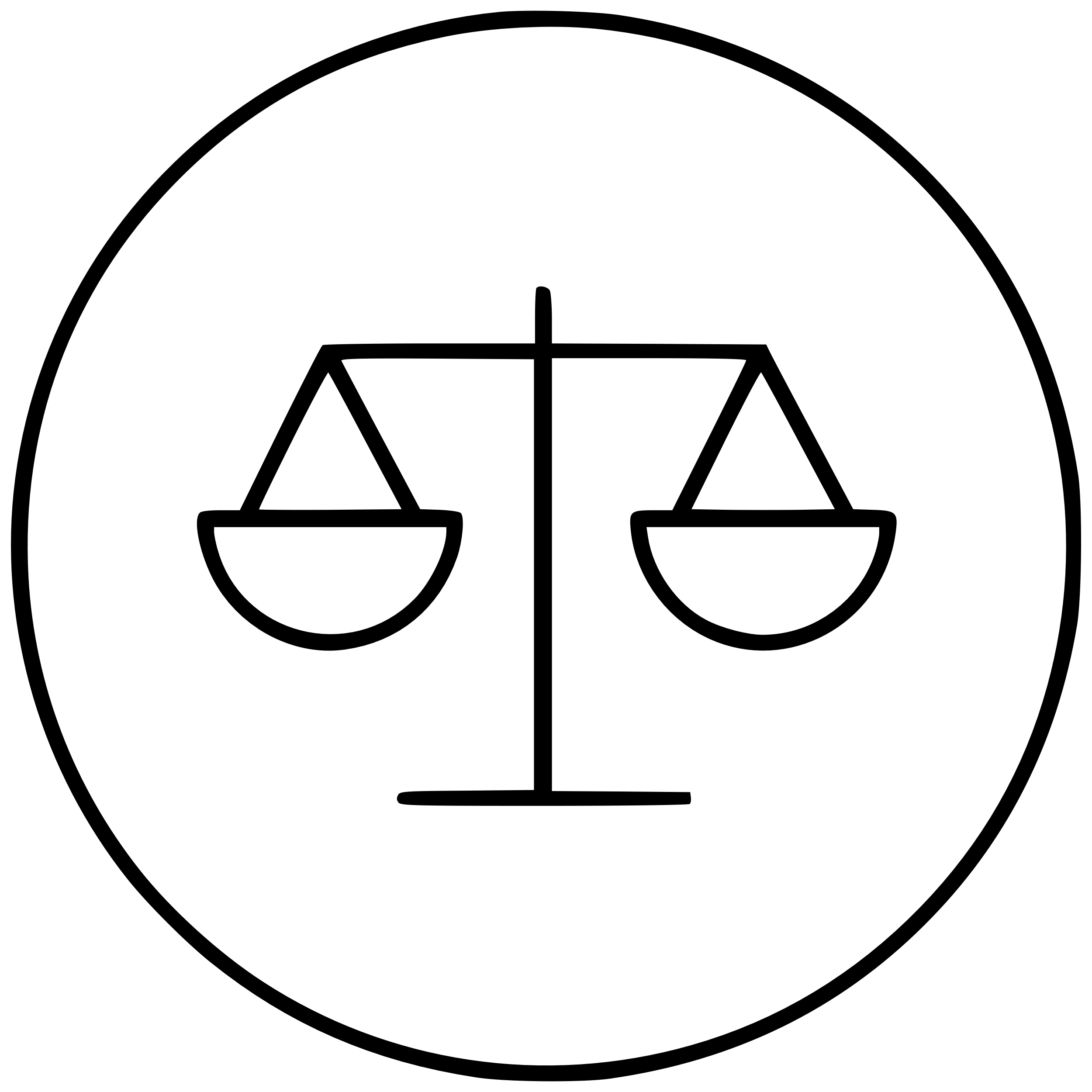 Our righteous God does not want us (you) to die spiritually!

2 Peter 3:9
[Speaker Notes: Conclusion: 
Our righteous God does not want us to die spiritually! 
Jesus has not yet come because He desires us to do what is right and just before Him
(2 Peter 3:9), “The Lord is not slack concerning His promise, as some count slackness, but is longsuffering toward us, not willing that any should perish but that all should come to repentance.”

The call is to repent, before it is too late!]